Toolbox gezondheid
Samen gezond
Gezond worden en blijven
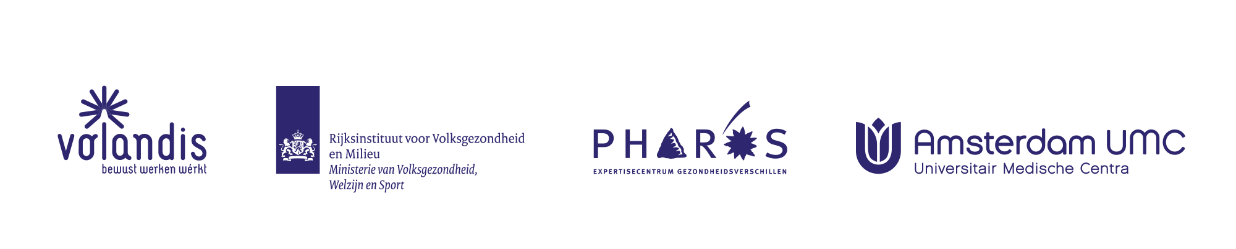 Deze toolbox is beschikbaar gesteld door:
Terugblikken vorige toolboxen
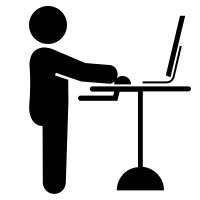 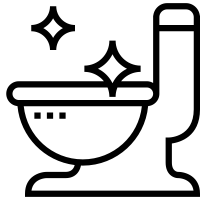 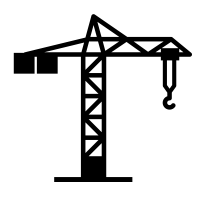 Jouw 
logo
Wat heeft NAAM EIGEN BEDRIJF gedaan 



Hebben jullie iets gedaan om jullie eigen gezondheid te verbeteren?
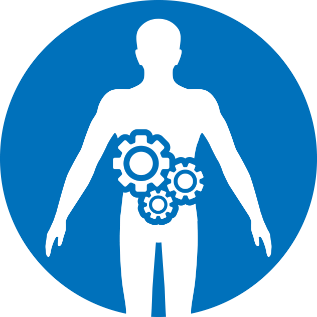 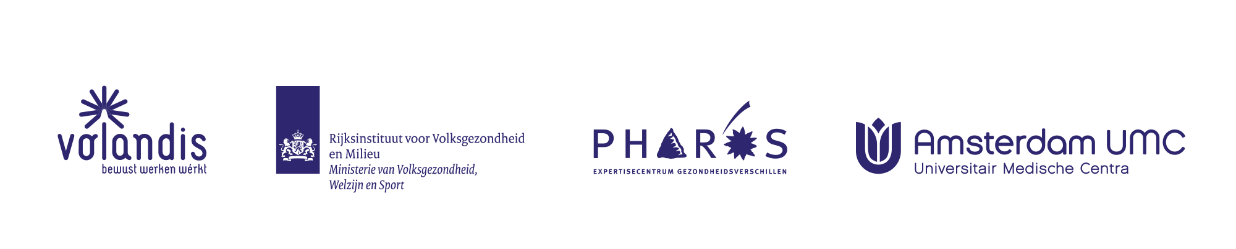 Deze toolbox is beschikbaar gesteld door:
Introductie doelen behalen
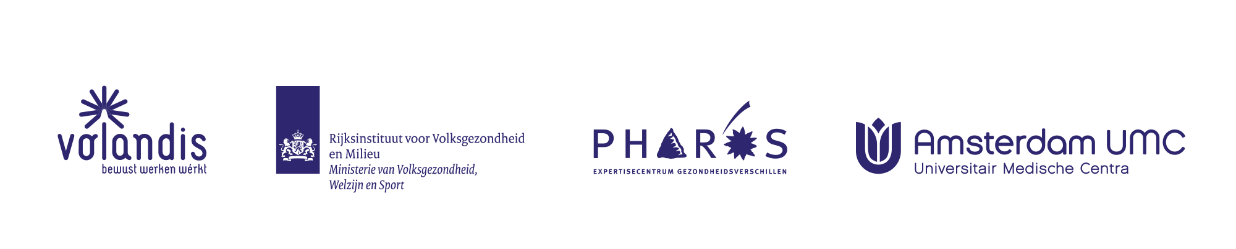 Deze toolbox is beschikbaar gesteld door:
Doelen behalen
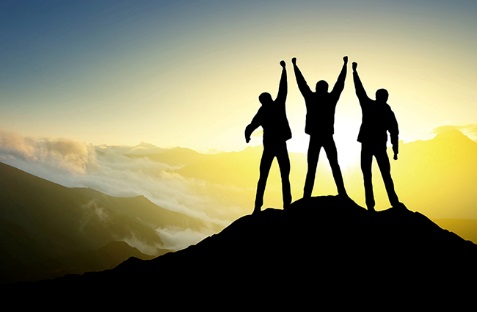 Waarom lukt het soms wel en soms niet?
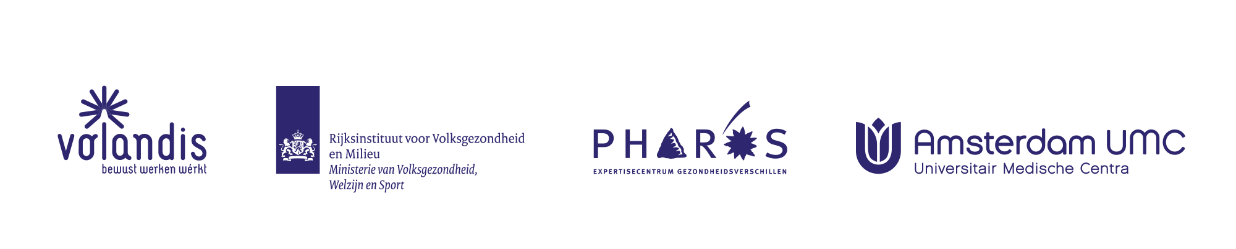 4
Deze toolbox is beschikbaar gesteld door:
Wat heb je nodig om je doel te behalen?
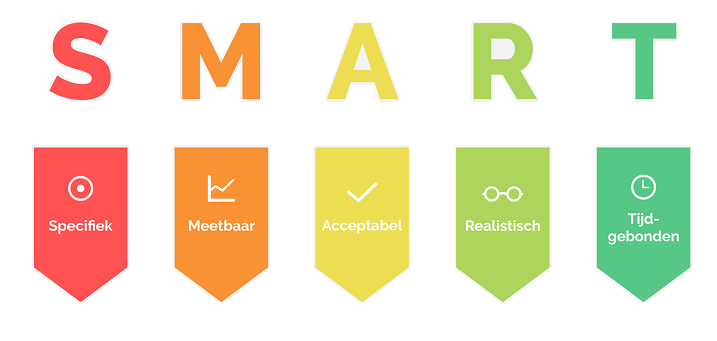 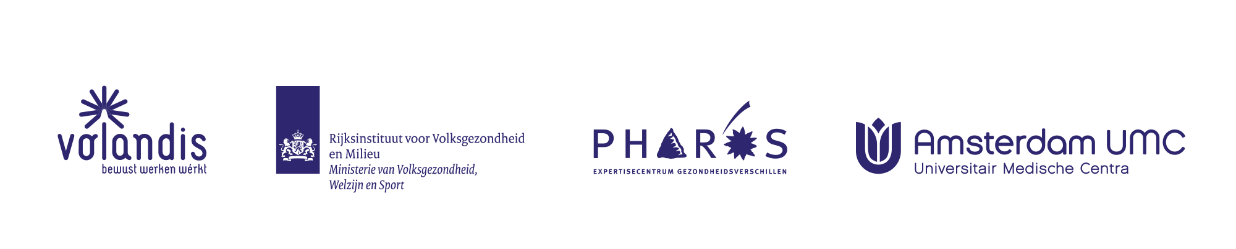 Deze toolbox is beschikbaar gesteld door:
Wat denken jullie? Haalbaar? Meetbaar?
Doel 1: ik wil deze maand 10 kg afvallen

Doel 2: ik wil binnen één week gezonder leven

Doel 3: Ik wil 1 kilo afvallen binnen 6 weken
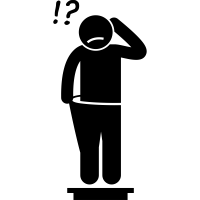 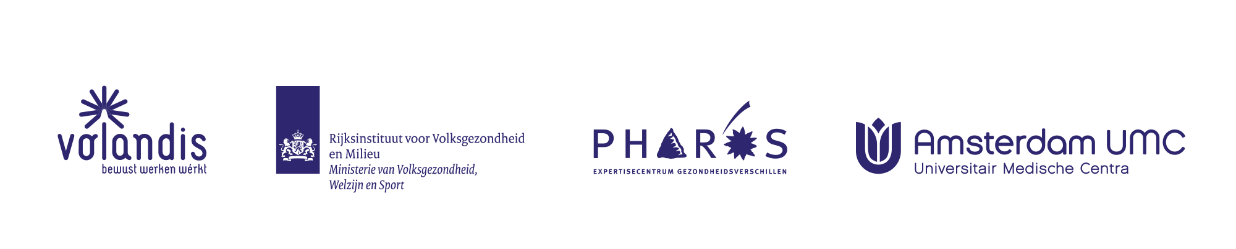 Deze toolbox is beschikbaar gesteld door:
Haalbaar of meetbaar doel
Haalbaar
Meetbaar
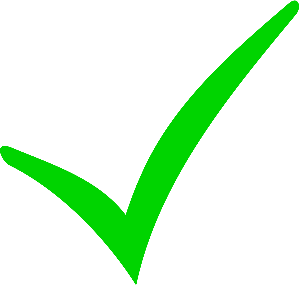 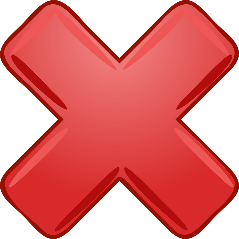 Doel 1: ik wil deze maand 10 kg afvallen


Doel 2: ik wil binnen één week gezonder leven


Doel 3: Ik wil 1 kilo afvallen binnen 6 weken
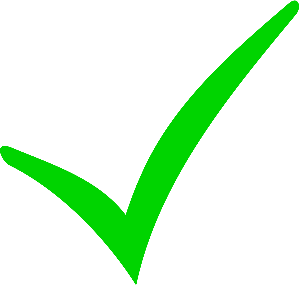 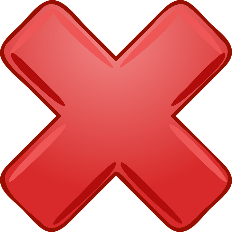 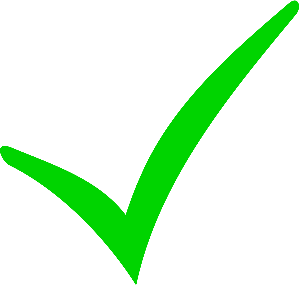 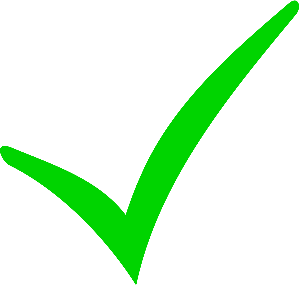 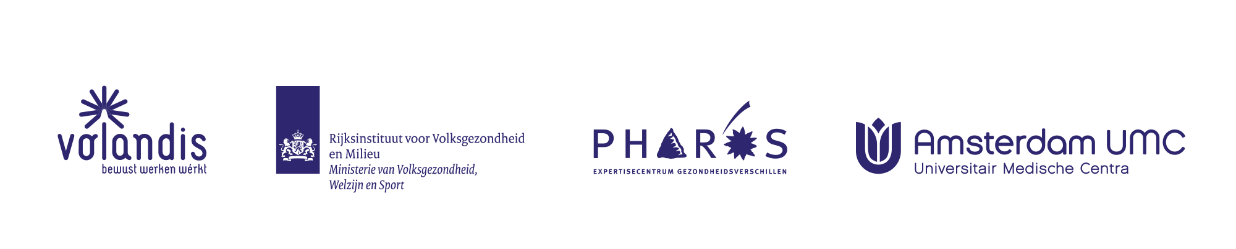 Deze toolbox is beschikbaar gesteld door:
Stappen naar je droomdoel
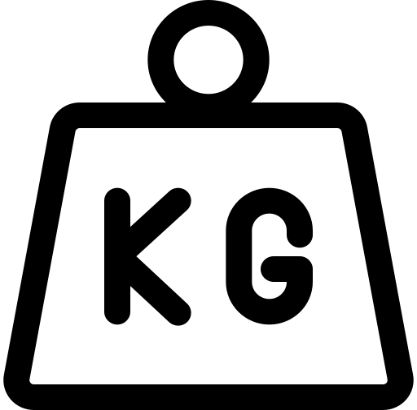 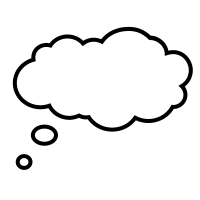 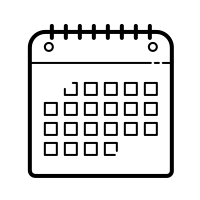 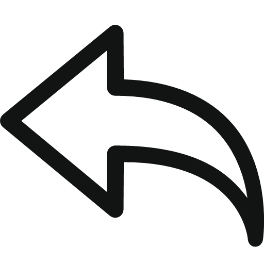 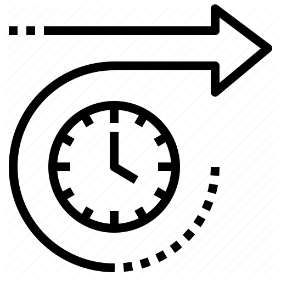 10
KG
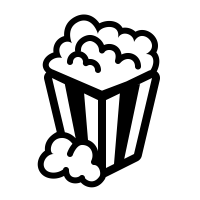 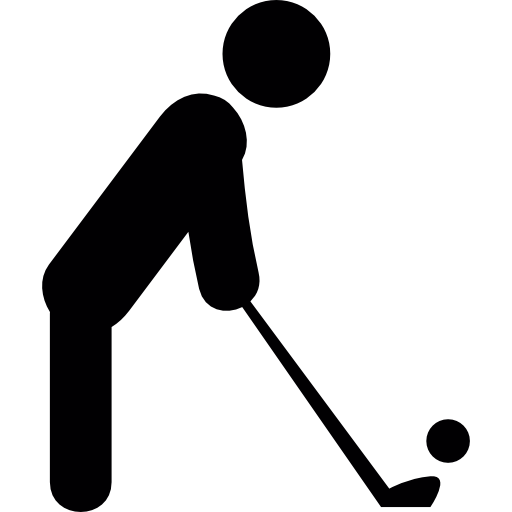 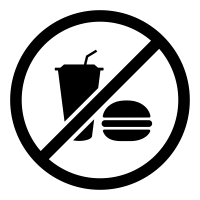 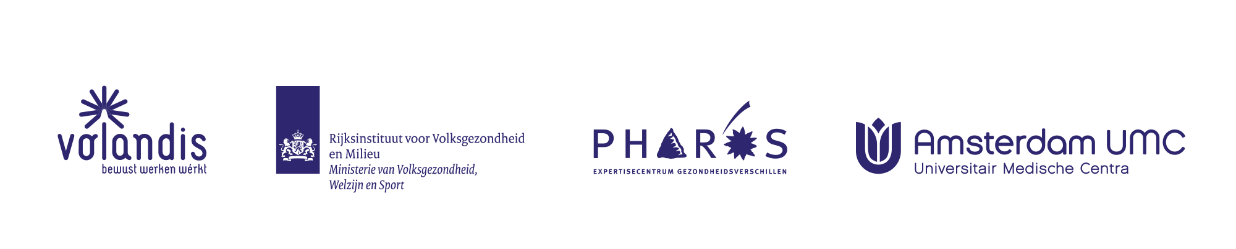 Deze toolbox is beschikbaar gesteld door:
Voorbeelden praktische doelen
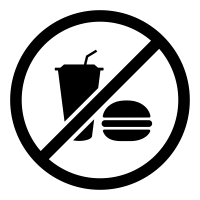 Vanavond eet ik geen snacks na het eten
Komende week ga ik een rondje lopen als ik stress ervaar
Ik ga in de maand april 1 kilo afvallen
Komende week zet ik mijn telefoon uit zodra ik thuis kom
Ik eet komende maand twee stuks fruit per dag
Deze week sta ik na een uur werken op om 3 min te bewegen
Deze maand eet ik in plaats van wit brood, volkorenbrood
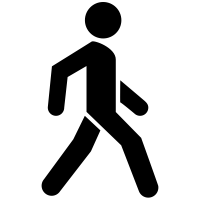 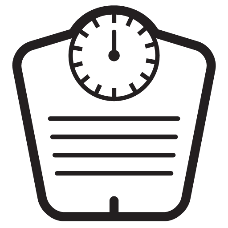 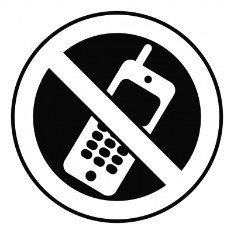 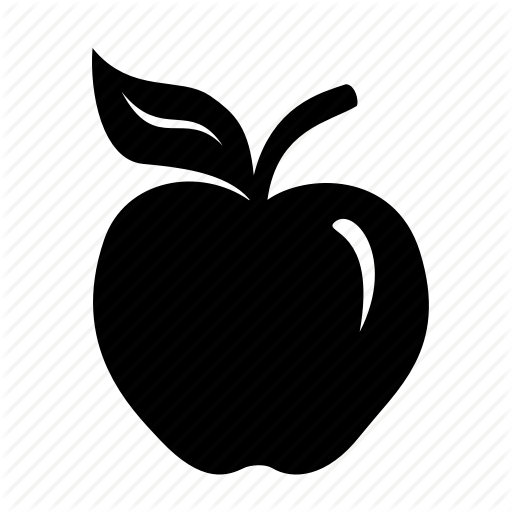 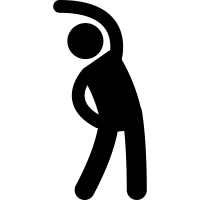 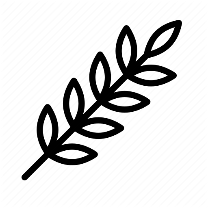 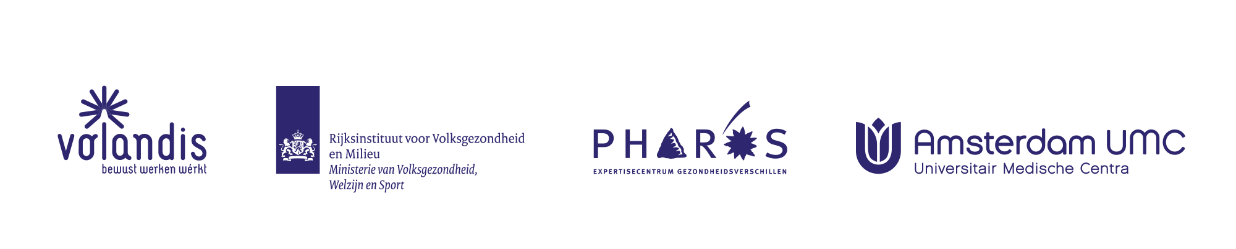 Deze toolbox is beschikbaar gesteld door:
Eigen doel(en) stellen
Wat is jouw doel?


Is dit doel haalbaar en meetbaar?



Praat er over met elkaar
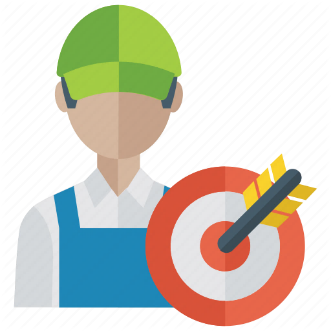 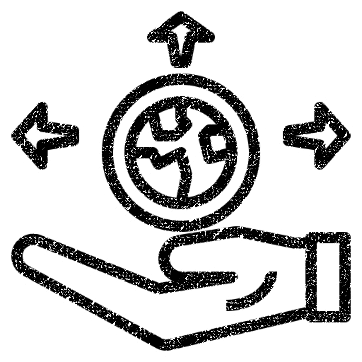 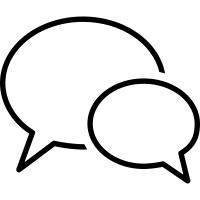 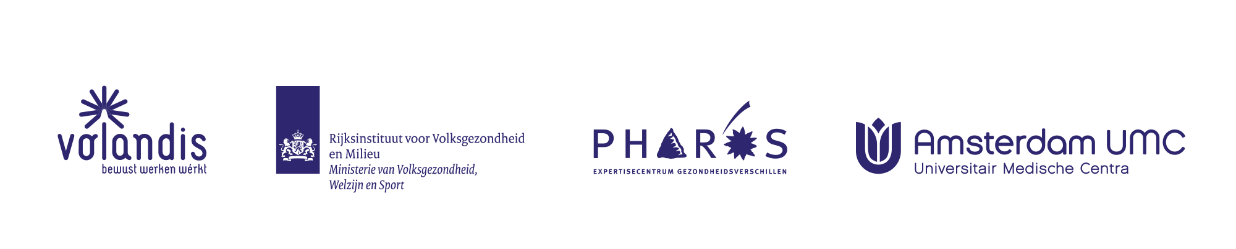 Deze toolbox is beschikbaar gesteld door:
Volandis Leefstijlbegeleiding
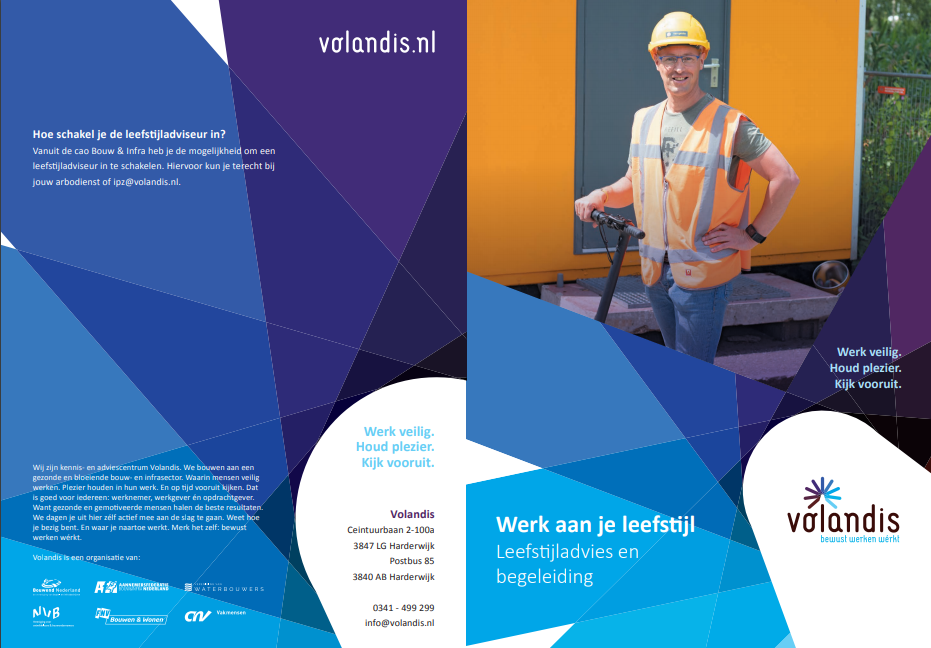 Iedereen die onder de bouw en infra CAO valt

Persoonlijk advies

Aanvragen?	-  Na Pago/DIA   - Via bedrijfsarts  - Zelf contact opnemen    (via Karel of Volandis)
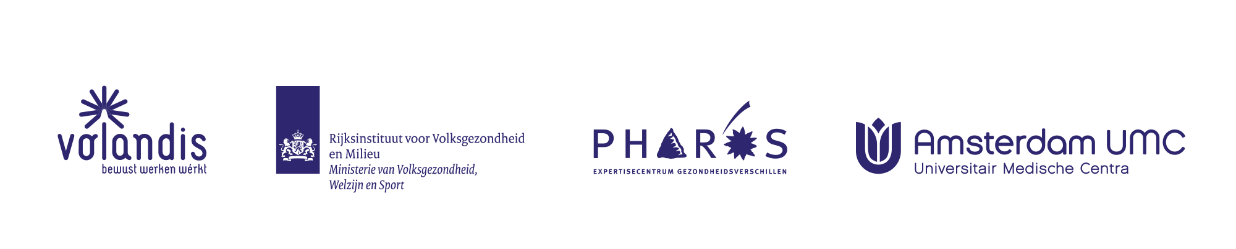 Deze toolbox is beschikbaar gesteld door:
Benodigdheden
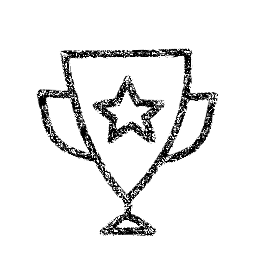 Wat helpt mij om mijn doel te behalen?

Wat kan NAAM JOUW Bedrijf doen?

Volandis leefstijl coach

Deel je doel op in kleinere doelen
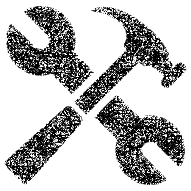 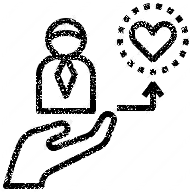 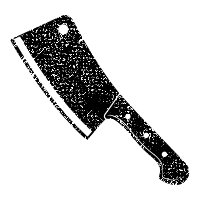 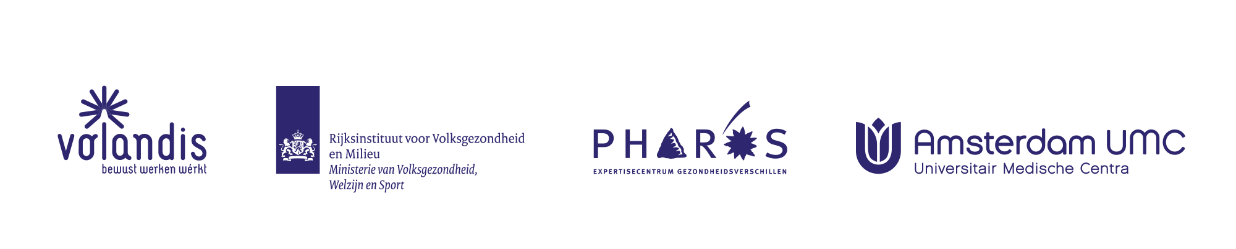 Deze toolbox is beschikbaar gesteld door:
12
Het verhaal van..
13
Hoe was het ook al weer?Toolbox 1: Beweging
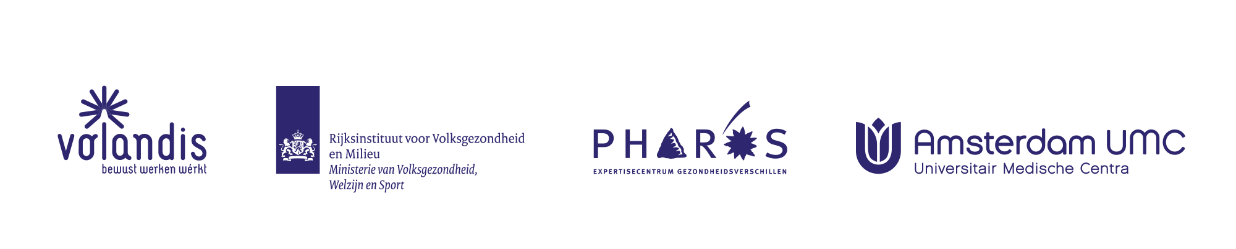 Deze toolbox is beschikbaar gesteld door:
Hoe was het ook al weer?Toolbox 1: Beweging op werk
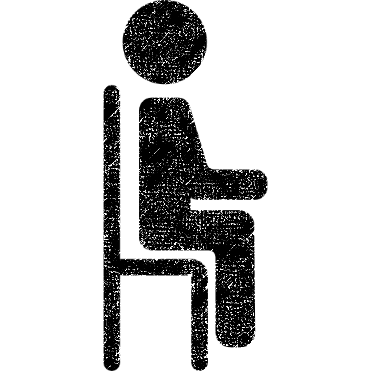 Fysiek werk:
Gebruik hulpmiddelen
Houd de last dicht tegen je aan
Neem genoeg rust momenten
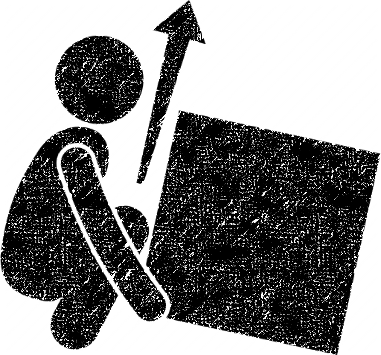 Zittend werk:
Zorg dat je stoel goed staat ingesteld
Ga minimaal elk uur even staan
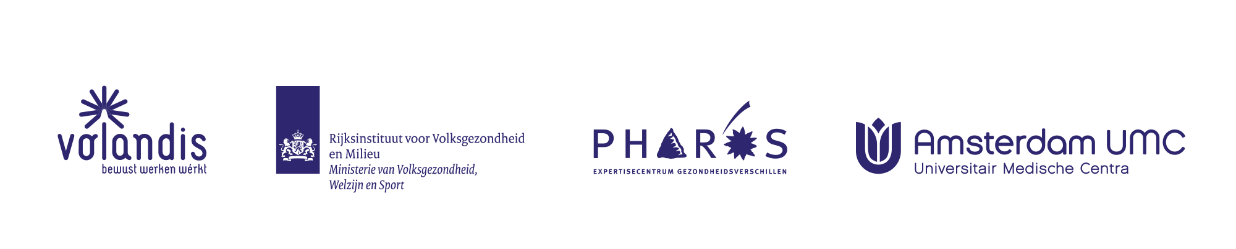 Deze toolbox is beschikbaar gesteld door:
Hoe was het ook al weer?Toolbox 1: Beweging thuis
Tips voor bewegen buiten het werk
Zorg voor een sterk lichaam door naast je werk genoeg te bewegen
2x per week 20 minuten bewegen is al goed voor je
Kies een sport die je leuk vindt
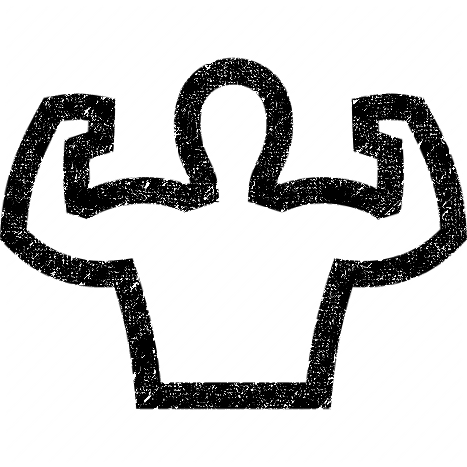 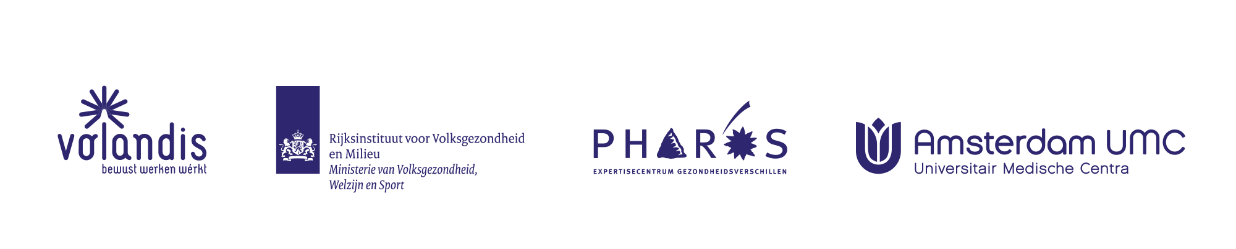 Deze toolbox is beschikbaar gesteld door:
Hoe was het ook al weer?Stress
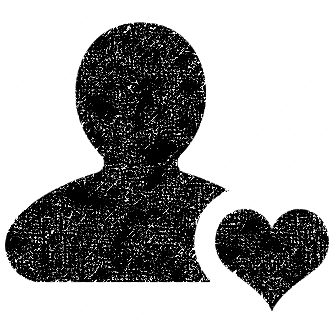 Doe wat je leuk vindt
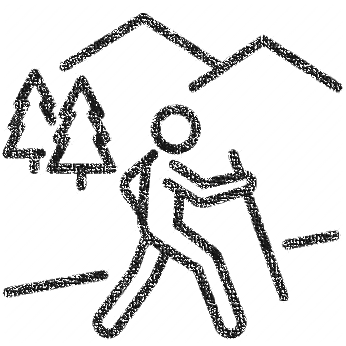 Ontspan
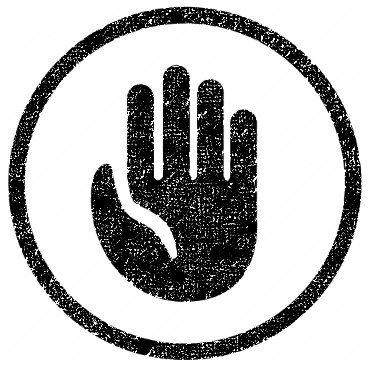 Zeg vaker nee
Schakel professionele hulp in
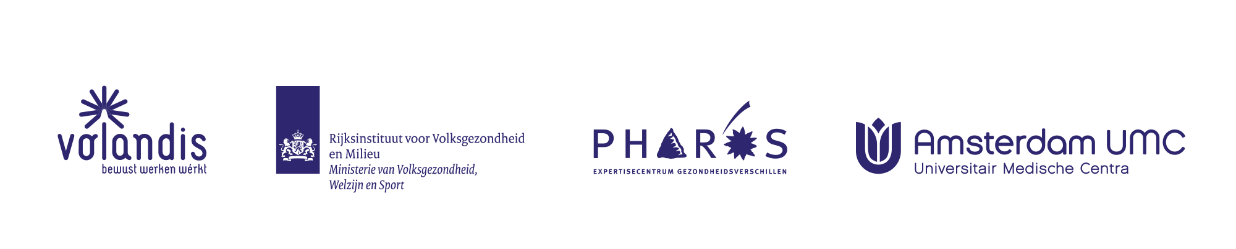 Deze toolbox is beschikbaar gesteld door:
Hoe was het ook al weer?Toolbox 2: Voeding
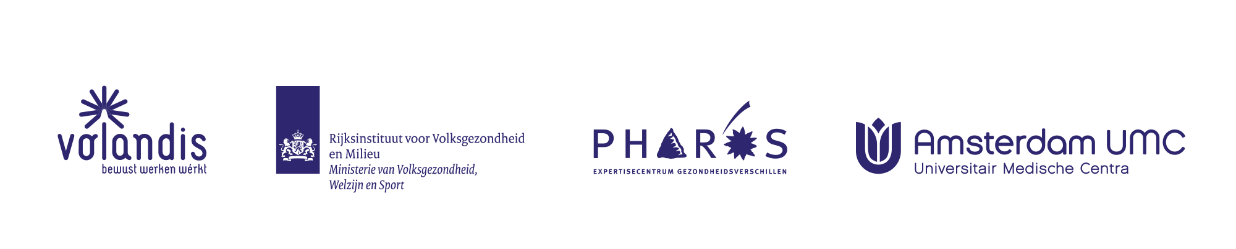 Deze toolbox is beschikbaar gesteld door:
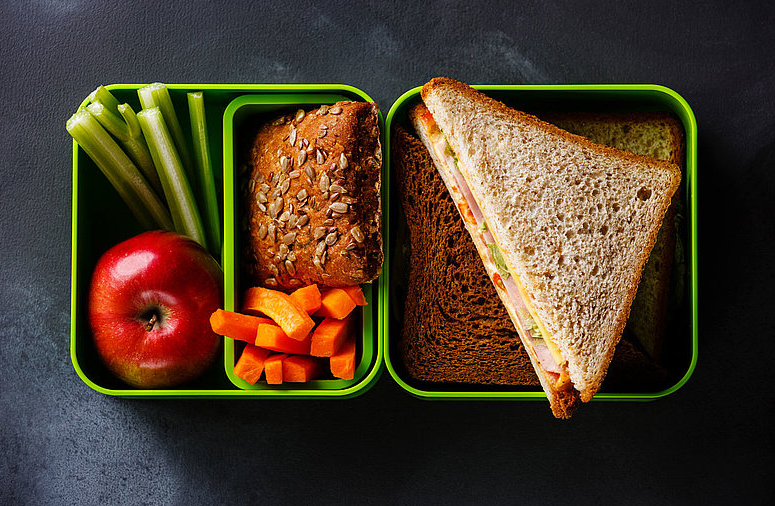 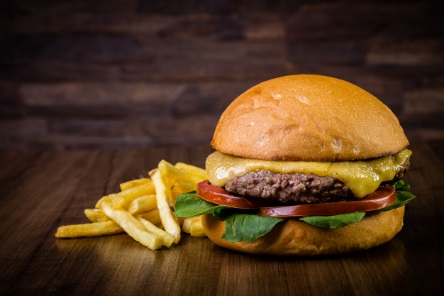 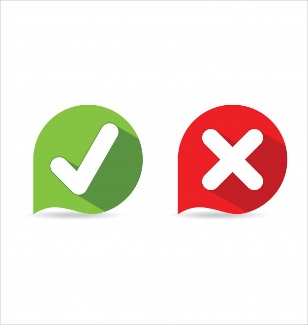 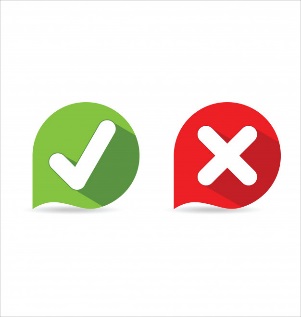 Je haalt veel energie uit:
Groente 
Fruit 
Volkoren producten 

Gezonde vetten: 
noten, vis en avocado

Je eten van huis meenemen is:
 Gezonder en goedkoper
Je kunt vooraf een gezondere keus maken
Je haalt maar kort energie uit:
Dranken met suiker: Cola of energie dranken
Taart, koek, snoep

Ongezonde vetten: 
Kant-en-klaar maaltijden, kapsalon, hamburger, patat, saucijzenbroodje
Afhaal eten en kant-en-klaarmaaltijden zijn: 
Ongezonder én duurder
Je kiest vaak ongezonder omdat je honger hebt
19
Gezonde keuzes: Wat kies jij?
Het gaat om het totaalplaatje
HOE VEEL eet je per keer
HOE VAAK eet je iets

Zorg voor een goede BALANS
Het hoeft niet ALTIJD gezond te zijn
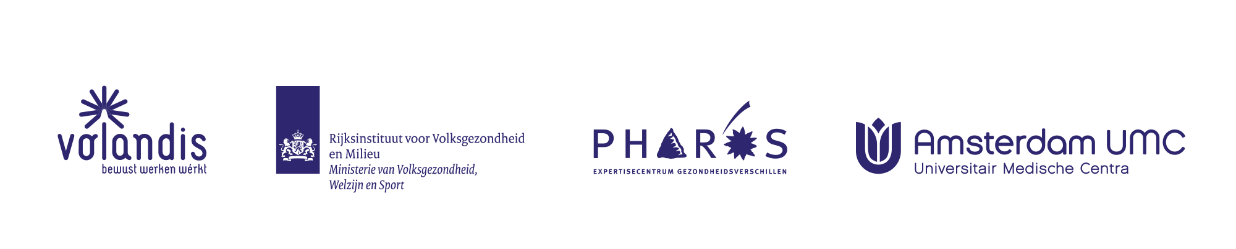 20
Deze toolbox is beschikbaar gesteld door:
Samenvatting Toolbox 3, doelen stellen en behalen
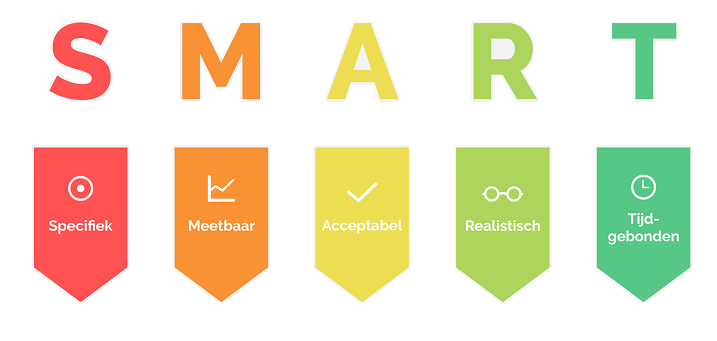 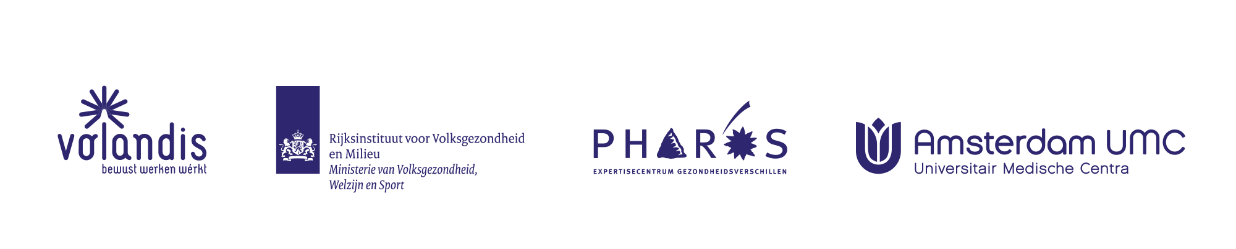 Deze toolbox is beschikbaar gesteld door:
Vragen staat vrij
Heb je ergens hulp bij nodig?
Of wil je meer weten over je gezondheid?

Contact Naam contactpersoon 
Emailadres contactpersoon binnen eigen organisatie
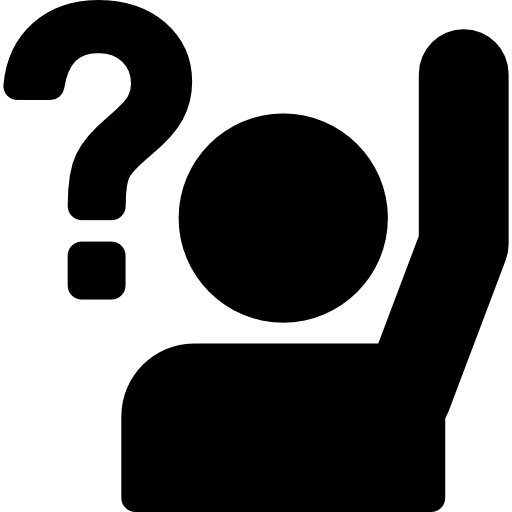 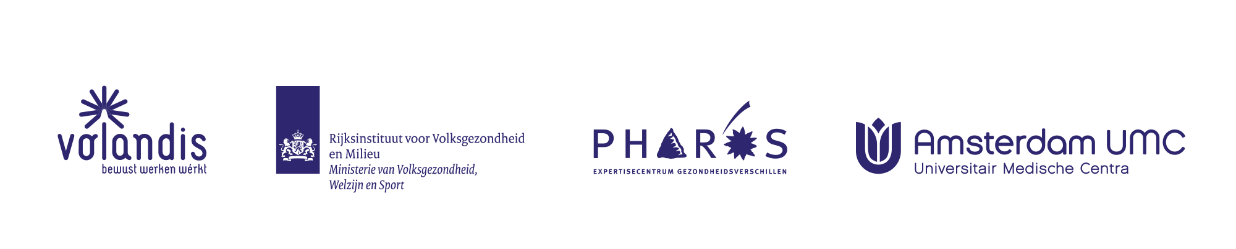 Deze toolbox is beschikbaar gesteld door:
Evaluatie en vragenlijst onderzoek
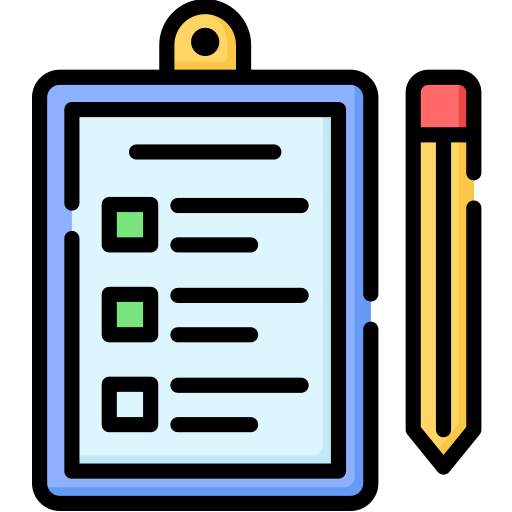 Vragen over de toolbox
Vragenlijst over gezondheid 

20 minuten
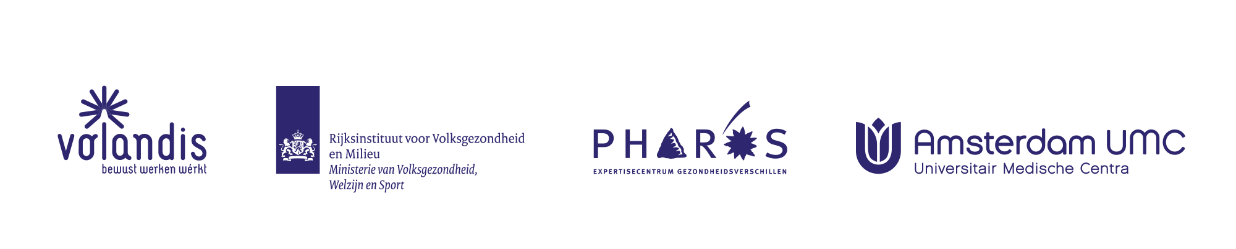 Deze toolbox is beschikbaar gesteld door:
Blik op de toekomst
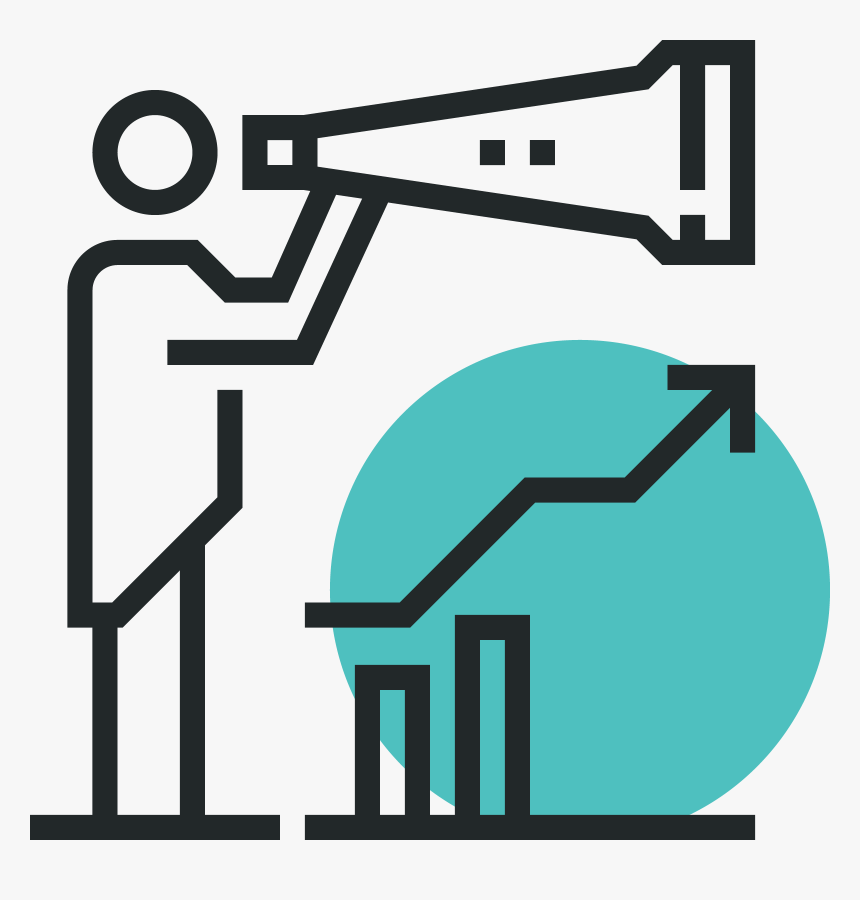 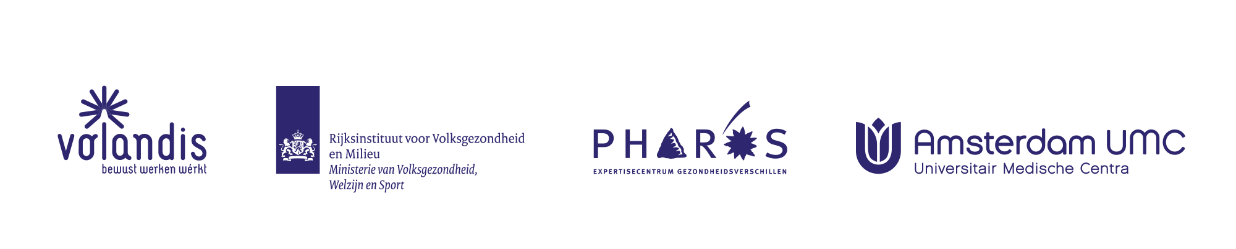 Deze toolbox is beschikbaar gesteld door: